Chapter 16: Value-Based Insurance Design  Introduction
Innovations in the prevention and treatment of disease have led to impressive reductions in morbidity and mortality.
Despite these advances…
Controlling healthcare spending growth is often the primary focus of reform discussions.
Underutilization of high-value services persists across the entire spectrum of clinical care.
Our ability to deliver high-quality healthcare lags behind the rapid pace of scientific innovation.
Copyright 2019 Foundation of the American College of Healthcare Executives. Not for sale.
From Volume to Value: Shifting the Discussion from “How Much” to “How Well”
Moving from a volume-driven to a value‐based system requires a change both in how we pay for care and how we engage consumers in seeking care.
On the payment side, much of the deliberation focuses on alternative payment and pricing models.
But consumer engagement is an equally essential lever for enhancing efficiency. 
Consumer cost-sharing is a common and important policy lever.
Copyright 2019 Foundation of the American College of Healthcare Executives. Not for sale.
Impact of Cost-Sharing on Healthcare Disparities
Rising copayments worsen disparities and adversely affect health, particularly among economically vulnerable individuals and those with chronic conditions.
Clinically nuanced cost sharing, however, can enhance access to essential healthcare services.
Chernew M. J Gen Intern Med 23(8):1131–6.
Copyright 2019 Foundation of the American College of Healthcare Executives. Not for sale.
Implementing Clinical Nuance: Value-Based Insurance Design (V-BID)
Sets consumer cost sharing level on the clinical benefit—not acquisition price—of a service
Successfully implemented by hundreds of public and private payers
Copyright 2019 Foundation of the American College of Healthcare Executives. Not for sale.
V-BID in the ACA Sec 2713:  Selected Preventive Services Provided without Cost-Sharing
Preventive services covered without cost sharing include:
Those receiving an A or B rating from the United States Preventive Services Taskforce (USPSTF)
Immunizations recommended by the Advisory Committee on Immunization Practices (ACIP)
Preventive care and screenings supported by the Health Resources and Services Administration (HRSA)
Over 137 million Americans have received expanded coverage of preventive services; over 76 million have accessed them without cost-sharing.
Copyright 2019 Foundation of the American College of Healthcare Executives. Not for sale.
Getting to Health Care Value: 
V-BID Role in State Health Care Reform
Medicaid—Healthy Michigan Plan
State exchanges—encourage V-BID (CA, MD)
State innovation models (NY, PA, CT, VA)
State employee benefit plans
Copyright 2019 Foundation of the American College of Healthcare Executives. Not for sale.
Getting to Healthcare Value:Focus on Unnecessary Care
It is counterintuitive to impose high levels of cost sharing on those services that are identified as health plan quality measures.
Thus, instead of imposing blunt, price-driven cost-sharing increases on all services, consider high cost sharing on only those services that do not make people healthier.
Copyright 2019 Foundation of the American College of Healthcare Executives. Not for sale.
Identifying and Removing Unnecessary Care
Key stakeholders—including a large number of medical professional societies—agree that discouraging consumers from using specific low-value services must be part of the strategy.
Savings from waste elimination in healthcare are immediate and substantial.
Identification, measurement, and removal of unnecessary care has proved challenging.
Copyright 2019 Foundation of the American College of Healthcare Executives. Not for sale.
Aligning Payer and Consumer Incentives:  As Easy as PB & J
The alignment of clinically nuanced, provider-facing, and consumer engagement initiatives is a necessary and critical step to improve quality of care, enhance patient experience, and contain cost growth.
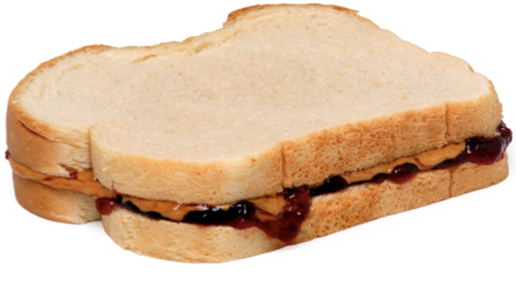 Copyright 2019 Foundation of the American College of Healthcare Executives. Not for sale.